Using the Project Plan
What do we do next?
Are we there yet?
[Speaker Notes: So there is a Paratext 7.5 server and a Paratext 8.0 server
Kent & Doug Higby probably get a request from Cameroon every so often when I am in search of a Paratext license for someone]
Learning Outcomes1
Incomes?
Use the project plan to identify tasks which have been assigned to you.
Mark individual tasks as completed for a variety of types of tasks (by project, book or chapter).
Bulk update the progress of an ongoing project, (i.e. mark complete stages as finished).
Learner
Practitioner
Trainer
Expert
Learning Outcomes 2
Incomes?
Move progress to the next stage (postpone checks if necessary)
Show the progress charts of your project and display a forecast line chart.
Send/receive to submit your progress to the registry.
Preview of progress in Paratext & progress.bible
Learner
Practitioner
Trainer
Expert
Demonstration/Learning tasks
Summary
Confirm that you can
mark individual tasks as completed for a variety of types of tasks (by _______, book or ______).
Postpone checks by clicking to the ______ of the check
Bulk update the progress of an ongoing project, (i.e. mark complete stages as finished) using ______ > Assignments and progress, ______ _______.
Show the progress of your project using Project > _______ ______.
Did you find any problems with the plan? 
Is there anything that needs changing?
Answers: project, chapter, right, Project, Stages table, Progress Charts.
[Speaker Notes: You should demonstrate these in Paratext]
Bible.progress
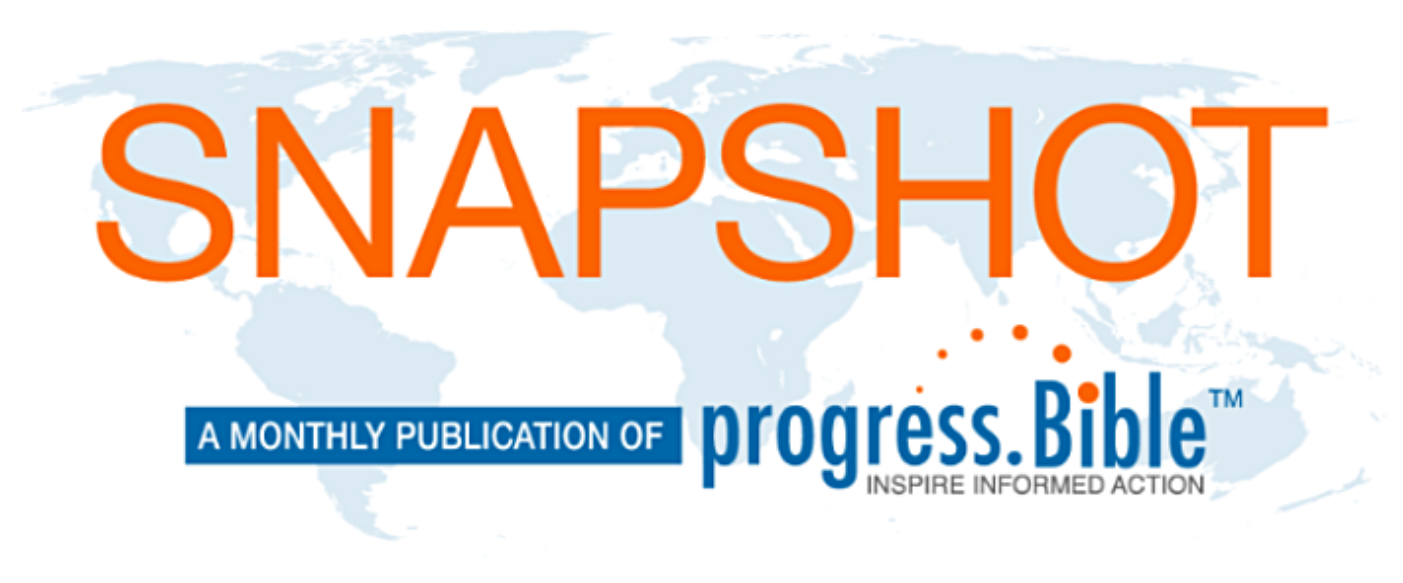